e-handout
To have these notes 
without taking notes
Go to OrHaOlam.com
Click on downloads, 
messages, 2020
From Scott Hahn:
I asked the doctor if I could sew up my own wound.
From Scott Hahn:
I asked the doctor if I could sew up my own wound. 
He said, “Sure, suture self!”
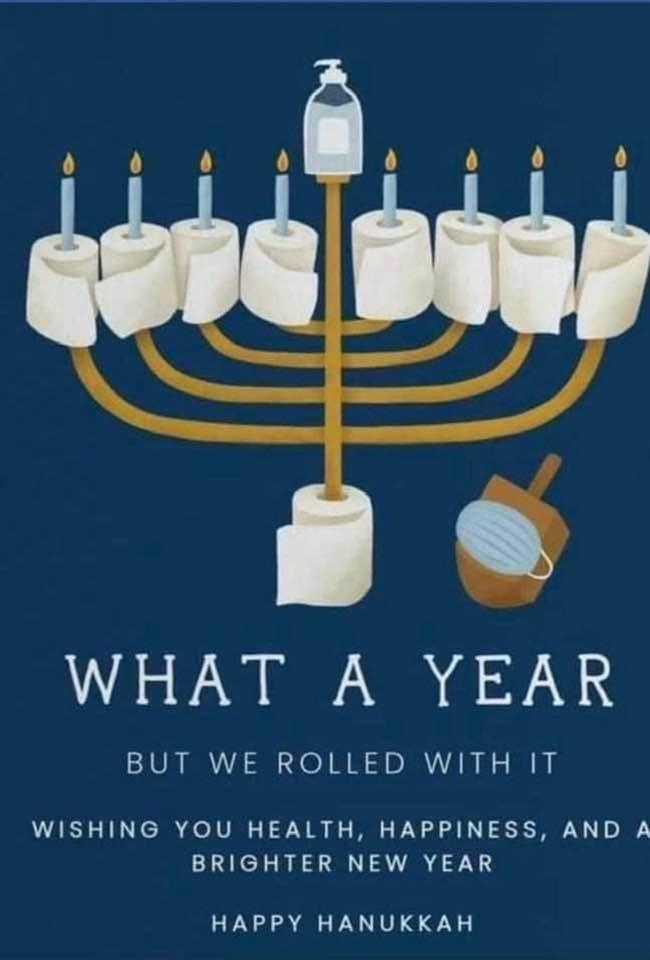 What a year,
But we rolled with it!
[Speaker Notes: From Rukhel]
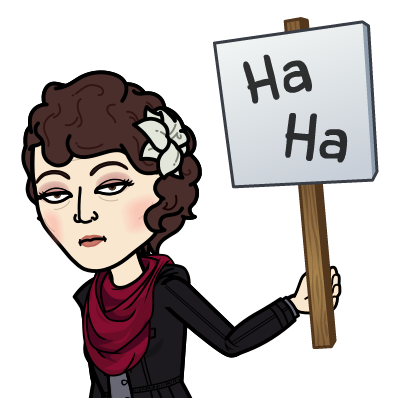 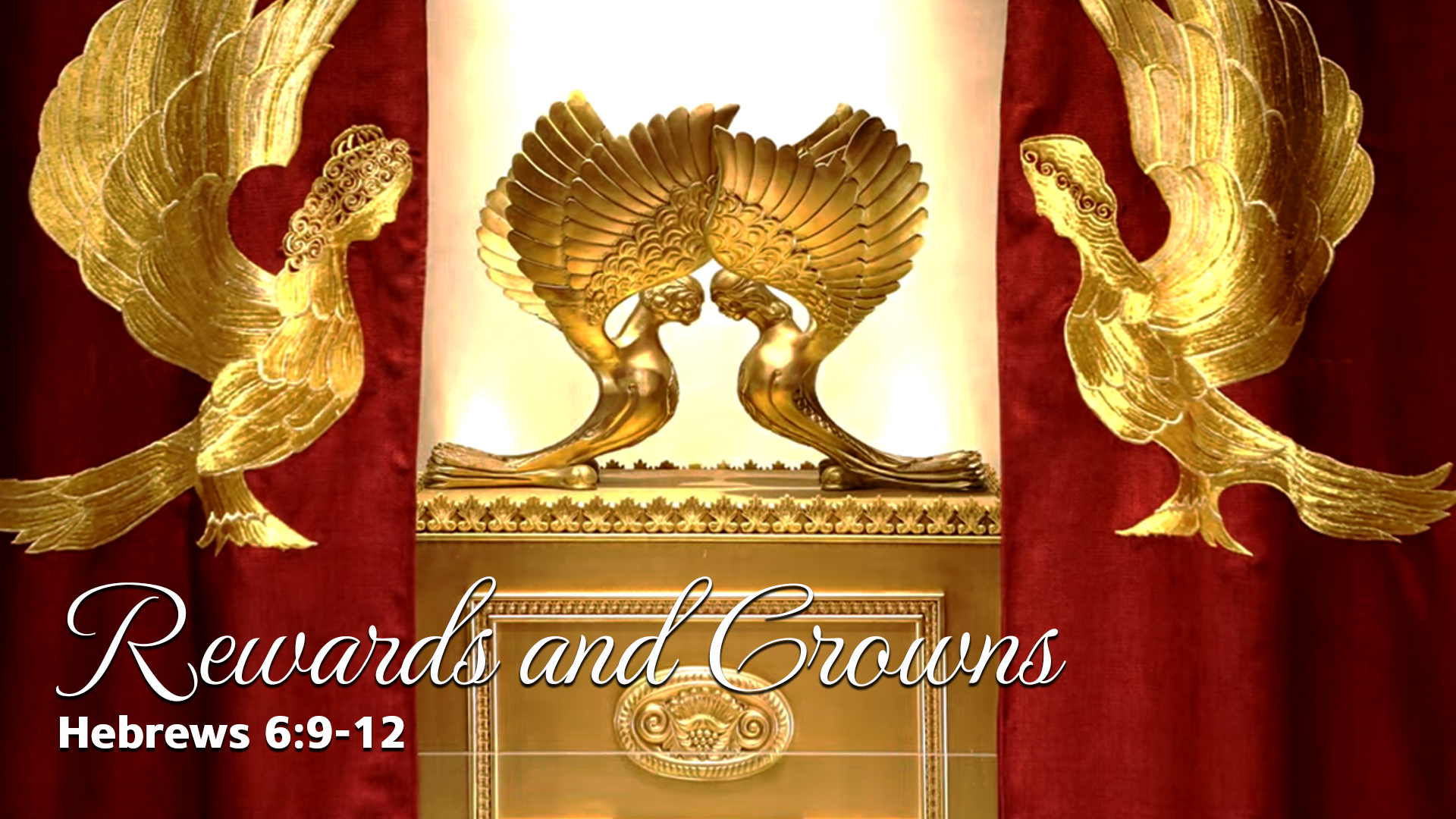 [Speaker Notes: Talk to you about the roller coaster ride in Ch 6]
MJ 6.9-12 Now even though we speak this way, dear friends, we are confident that you have the better things that come with being delivered. For God is not so unfair as to forget your work and the love you showed for him in your past service to his people — and in your present service too.
[Speaker Notes: What way is he speaking?   We’ll come back to that.]
MJ 6.9-12 However, we want each one of you to keep showing the same diligence right up to the end, when your hope will be realized; so that you will not become sluggish, but will be imitators of those who by their trust and patience are receiving what has been promised.
MJ 6.9 Now even though we speak this way, 
?
[Speaker Notes: What way is he speaking?  Why so vital?
Context: chapter review…]
MJ 6.1-3 	Strong Beginning
MJ 6.1-3 	Strong Beginning
MJ 6.4-8 	Disastrous Ending
[Speaker Notes: Radical jump.   But rather than leave us on a downer…]
MJ 6.1-3 	Strong Beginning
MJ 6.4-8 	Disastrous Ending
MJ 6.9-12 	Glorious Ending
[Speaker Notes: Roller coaster ride]
Outline of this message:
MJ/Heb 6: good start, bad end, good end
Good end: 5 crowns to give back to the King Messiah Yeshua.
[Speaker Notes: Roller coaster 
Top of mountain]
MJ 6.9-12 we are confident that you have the better things that come with salvation. For God is not so unfair as to forget your work and the love you showed for him in your past service to his people — and in your present service too.
[Speaker Notes: Does anyone notice what I’m doing?  Does it count?  I try to sent appreciation notes, but God remembers your work and love.  
Your life is like a saga in scripture: Avraham, Yitskhak, Yaakov, Abraham, Isaac, Jacob.
Iyov/Job one time lamented that his story wasn’t being recorded.  But it was.  So is yours!
But I’m not in scriptures, so how?]
Similar to the thoughts of Shaul/Paul…
1 Cor. 3.11-13 For no one can lay any foundation other than the one already laid, which is Yeshua the Messiah. Some will use gold, silver or precious stones in building on this foundation;
1 Cor. 3.11-13 while others will use wood, grass or straw. But each one’s work will be shown for what it is; the Day will disclose it, because it will be revealed by fire
[Speaker Notes: Our works all based on grace, חן וחסד
He gives us love to love Him and others, then rewards us for using His love.
All about power and presence of יְשוּעַ Yeshua
Our works will be examined.  
Pre-Trib?  Irrelevant.]
1 Cor. 3.13-15  —the fire will test the quality of each one’s work. If the work someone has built on the foundation survives, he will receive a reward;
1 Cor. 3.13-15  if it is burned up, he will have to bear the loss: he will still escape with his life, but it will be like escaping through a fire.
[Speaker Notes: Tried by fire: motives, attitudes, 
Mixed? OK partial reward
I’m not doing for Adoni perfectly, 
Still do, gain, receive as you are. 
Greatest gift of heart: 6x/sec eye exchange
Joel Chernoff re Joseph Project: smell of Holy Spirit on us]
And similar to Yokhanan/ John…
1Yn 1.8 Watch yourselves, so that you won’t lose what you have worked for, but will receive your full reward.
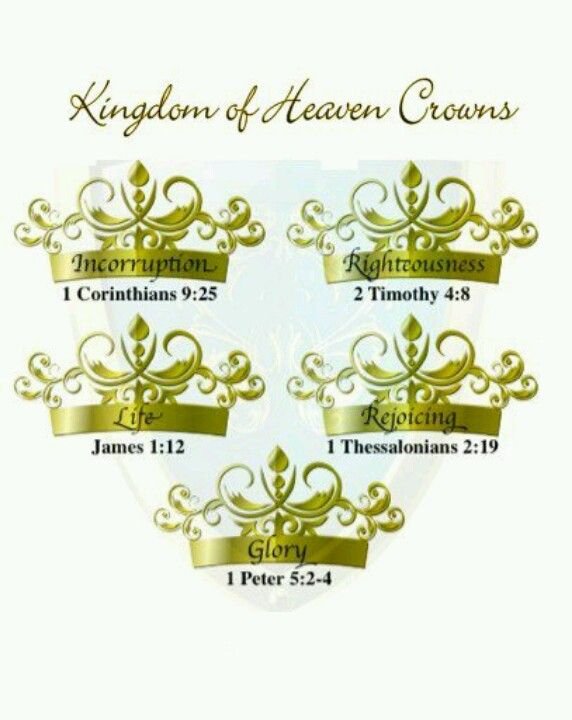 [Speaker Notes: https://i.pinimg.com/originals/92/1c/61/921c616534cd3d86dd8bde9bf17d52b3.jpg]
Why would we want a reward, a crown?  Isn’t just being in eternity with G-d and King Messiah Yeshua good enough?
[Speaker Notes: Three surprises about being there: 
people expected missing.  
People not expected there.   
You and I are there.  

What actually goes on in eternity, in G-d’s immediate Presence…]
Rev. 4.2-4 Instantly I was in the Spirit, and there before me in heaven stood a throne, and on the throne Someone was sitting. The One sitting there gleamed like diamonds and rubies, and a rainbow shining like emerald encircled the throne.
[Speaker Notes: Vision of Adoni ~ chariot, merkavah of Ezk 1]
Rev. 4.2-4 Surrounding the throne were twenty-four other thrones, and on the thrones sat twenty-four elders dressed in white clothing and wearing gold crowns on their heads.
[Speaker Notes: 24??
12 tribes of Israel
12 Ones sent to all the Nations of the earth
12 Jews, 12 Gentile Nations
Not “separate but equal”    Together and equal, yet identity maintained.   Marriage supper of the Lamb?  Israeli falafel, Matzoh ball soup only?  Hope also egg rolls, lasagna, enchiladas, masala & kabobs!  
All Jews?  No, all royalty!]
This closely resembles the imagery used by Rav in the Talmud to depict saved human beings in the age to come:  “In the  עולם הבא olam haba , the world to come… the righteous sit with their crowns upon their heads and feast on the Sh’khinah.” (B’rakhot 17a)
[Speaker Notes: Rav = Abba Arika (175–247) (Talmudic Aramaic: אבא אריכא) (born Abba bar Aybo) was a Jewish Talmudist who lived in Babylonia, 
known as an amora (commentator on the Oral Law) of the 3rd century who established at Sura the systematic study of the rabbinic traditions, which, using the Mishnah as text, led to the compilation of the Talmud. With him began the long period of ascendancy of the great academies of Babylonia (Oesterley & Box 1920), around the year 220. He is commonly known simply as Rav (or Rab, Hebrew: רב]
Rev 4.10-11 The twenty-four elders fall down before the One sitting on the throne, who lives forever and ever, and worship him. They throw their crowns in front of the throne and say,
[Speaker Notes: Seraph worship: “day and night they never stop saying, "Holy, holy, holy is ADONAI, God of heaven's armies””
Seraph abuse?
We follow prostrate and present crowns.  
Our love gift to G-d and Messiah.  
This is the coinage, the currency of worship.
[How many times present the same crown?]
How get them?  
Point of this message.]
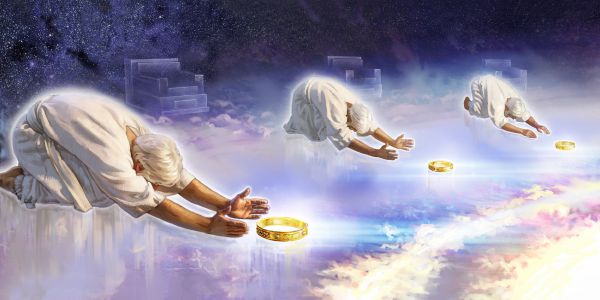 Rev 4.10-11 "You are worthy, ADONI Eloheinu, to have glory, honor and power, because you created all things yes, because of your will they were created and came into being!"
Five crowns

heaven’s currency of worship
[Speaker Notes: Prep for eternity…]
2 Cor. 5  6-11 So we are always confident—we know that so long as we are at home in the body, we are away from our home with the Lord;  for we live by trust, not by what we see. We are confident, then, and would much prefer
2 Cor. 5  6-11 to leave our home in the body and come to our home with the Lord.  Therefore, whether at home or away from home, we try our utmost  to please
Him;  for we must all appear before the Messiah’s court of judgment, where everyone will receive the good or bad consequences of what he did while he was in the body.  So it is with the fear of the Lord before us that we try to persuade people.
Five crowns

heaven’s currency of worship
Crown of Rejoicing / Soulwinners  
1 Thes. 2.17-20 And as for us, brothers, when we were deprived of your company for a short time—in person, but not in thought—we missed you and tried hard to come and see you.
[Speaker Notes: Sweetest of the crowns]
Crown of Rejoicing / Soulwinners  
1 Thes. 2.17-20 We wanted so much to come to you—I, Sha’ul, tried more than once —but the Adversary stopped us. For when our Lord Yeshua returns, what will be our hope, our joy, our crown to boast about? Won’t it be you?  Yes, you are our glory and our joy!
[Speaker Notes: Win people to יְשוּעַ 
Feels as good as getting saved all over again, except retain is harder, talmidut/discipleship, home groups
Prayer before service.
How many have you won to Yeshua?  How many have you tried to win??
28 people 25 years OH. Each one is a diamond!  
Some not totally OH work, but close assist,
Some gone back. 
Not all my work.  Team.]
Crown of Rejoicing / Soulwinners
Daniel 12.3 Those who are wise will shine like the brightness of the heavenly expanse. And those who turn many to righteousness will be like the stars forever and ever.
Crown of Rejoicing / Soulwinners
Phil. 4.1  Therefore, my brothers and sisters whom I love and long for, my joy and crown—stand firm in the Lord in this way, my loved ones.
Crown of Rejoicing / Soulwinners
Mishlei/Prov 11.30 The fruit of the righteous is a tree of life, and whoever wins souls is wise.
Crown of Rejoicing / Soulwinners
Mishlei/Prov 24.10-12 If you slack off on a day of distress, your strength is small indeed. Yes, rescue those being dragged off to death — won’t you save those about to be killed?
Crown of Rejoicing / Soulwinners
Mishlei/Prov 24.10-12 If you say, “We knew nothing about it,” won’t he who weighs hearts discern it? Yes, he who guards you will know it and repay each one as his deeds deserve.
Crown of Rejoicing / Soulwinners
GREAT Commision:
Mt 28.18-19  Yeshua came and talked with them. He said, “All authority in heaven and on earth has been given to me. Therefore, go and make people from all nations into talmidim,
Crown of Rejoicing / Soulwinners
GREAT Commision:
Mt 28.18-19   immersing them into the reality of the Father, the Son and the Ruach HaKodesh.

Reproduce!  At least try!
[Speaker Notes: The idea that you are a prototype to win people will keep you as a great example!!]
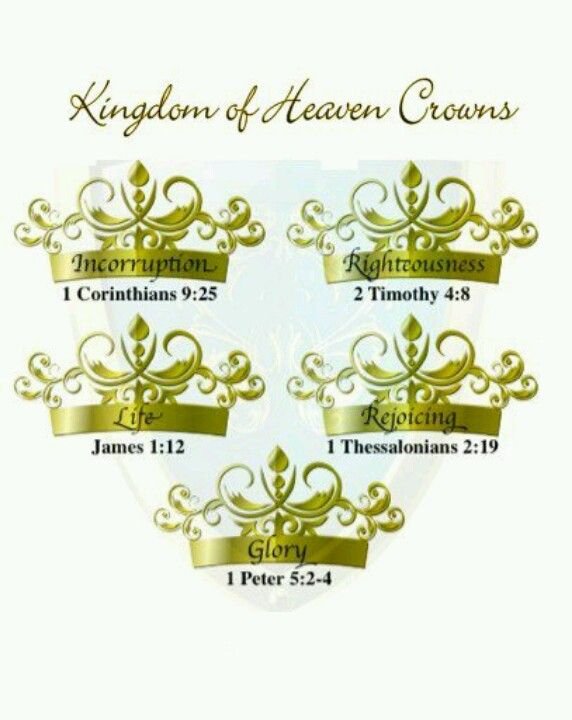 [Speaker Notes: https://i.pinimg.com/originals/92/1c/61/921c616534cd3d86dd8bde9bf17d52b3.jpg]
Incorruptible Crown/Victors
I Cor 9.23-27 But I do it all because of the rewards promised by the Good News, so that I may share in them along with the others who come to trust.
Incorruptible Crown/Victors
I Cor 9.23-27 Don’t you know that in a race all the runners compete, but only one wins the prize? So then, run to win! Now every athlete in training submits himself to strict discipline,
I Cor 9.23-27 and he does it just to win a laurel wreath that will soon wither away.
Crown of laurel leaves
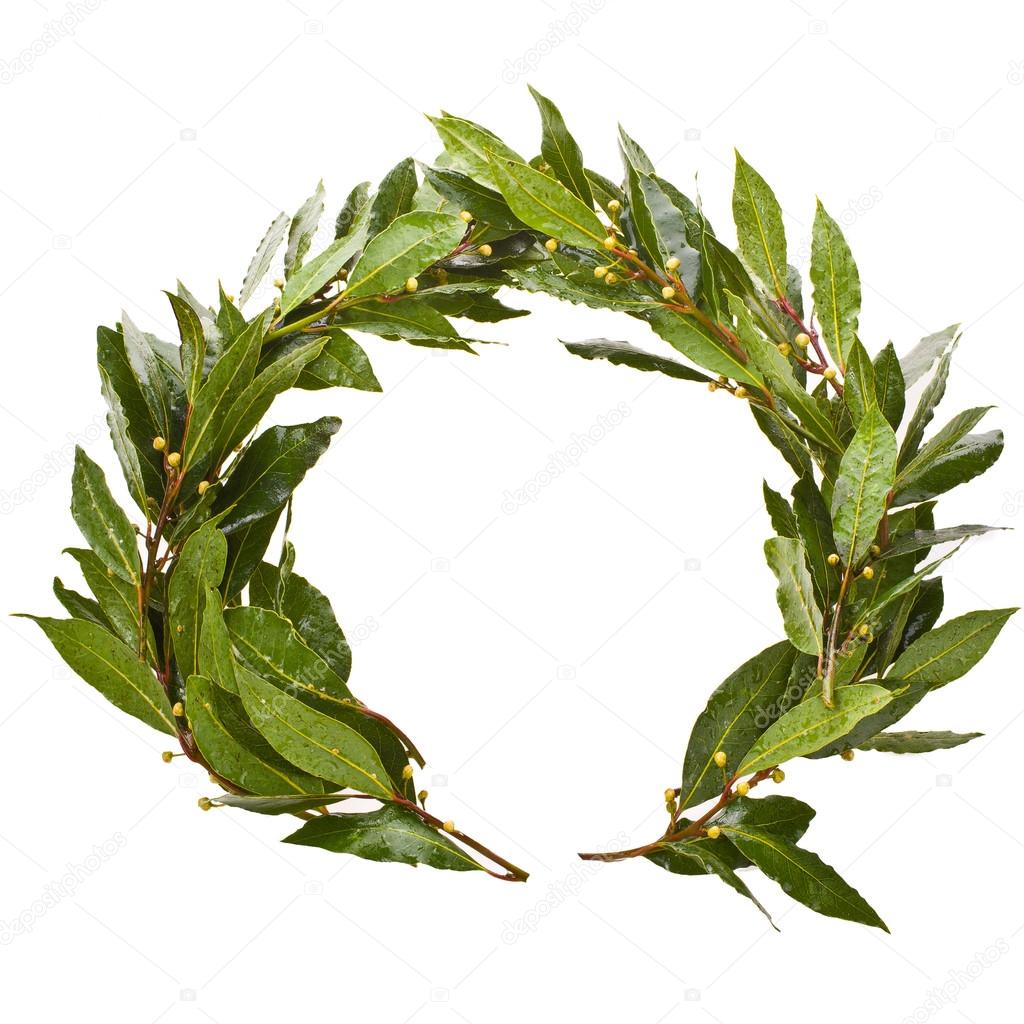 [Speaker Notes: https://st2.depositphotos.com/2482107/6710/i/950/depositphotos_67105213-stock-photo-laurel-wreath-close-up.jpg]
I Cor 9.23-27 But we do it to win a crown that will last forever. Accordingly, I don’t run aimlessly but straight for the finish line; I don’t shadow-box but try to make every punch count.
I Cor 9.23-27 I treat my body hard and make it my slave so that, after proclaiming the Good News to others, I myself will not be disqualified.
[Speaker Notes: Crown of self control: denial, give for others, tithe, give sacrificially
Serve others, deny self, fast, study? 
Hours of prayer and study, yet not by drudgery
Yet, do it >> see latest movie.
Essence of discipleship = discipline.
~ learning Hebrew, glory, yet still a lingo]
2 Tim 2.4-7 No soldier on duty gets involved with civilian affairs, since he has to please his commanding officer. Also an athlete can’t win a contest unless he competes according to the rules. The farmer who has done the hard work
2 Tim 2.4-7  should be the first to receive a share of the harvest. Think about what I am saying, for the Lord will enable you to understand everything.
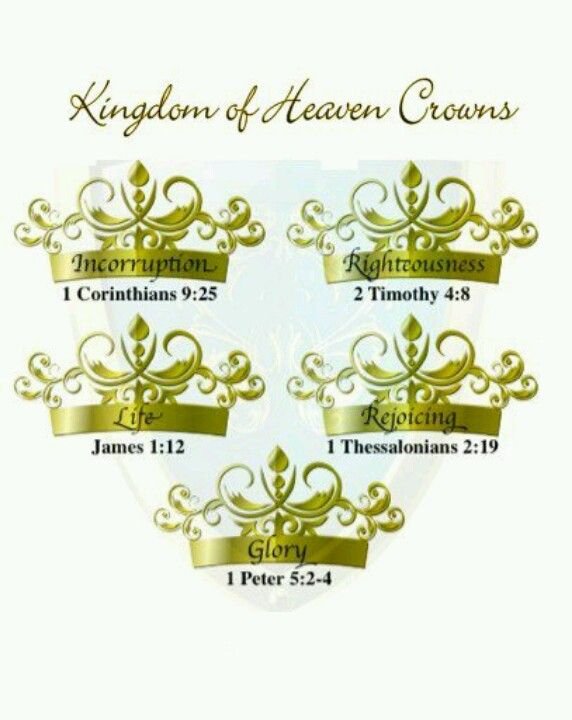 [Speaker Notes: https://i.pinimg.com/originals/92/1c/61/921c616534cd3d86dd8bde9bf17d52b3.jpg]
Crown of Life / Martyr’s    Rev 2.10-11 Don’t be afraid of what you are about to suffer. Look, the Adversary is going to have some of you thrown in prison, in order to put you to the test; and you will face an ordeal for ten days. Remain faithful, even to the point of death; and I will give you life as your crown.
[Speaker Notes: In the United States of America, we haven’t suffered for being believers in the Bible and the Messiah.   Honored: tax exempt purchases, no property tax on building, you get income tax deduction for contributions.
We don’t know the future.  Few weeks ago message on the persecuted believers worldwide.  Do we have a persecution exemption?   First Amendment?
CA worship shut down, and protests/riots allowed!!]
Crown of Life / Martyr’s 
Lk 6.22-23 "How blessed you are whenever people hate you and ostracize you and insult you and denounce you as a criminal on account of the Son of Man.  Be glad when that happens; yes, dance for joy!
Lk 6.22-23 "because in heaven your reward is great. For that is just how their fathers treated the prophets. 

But you can waste your sorrows.
[Speaker Notes: This year: corona  lockdown, unrest, fires, election confusion.
Looking to start 24/7 prayer room in cyberspace.  
Political correctness: picnic, brown bag are offensive words.]
Ami Ortiz, age 15, survivor of Purim “gift” bombing in Ariel, Israel.
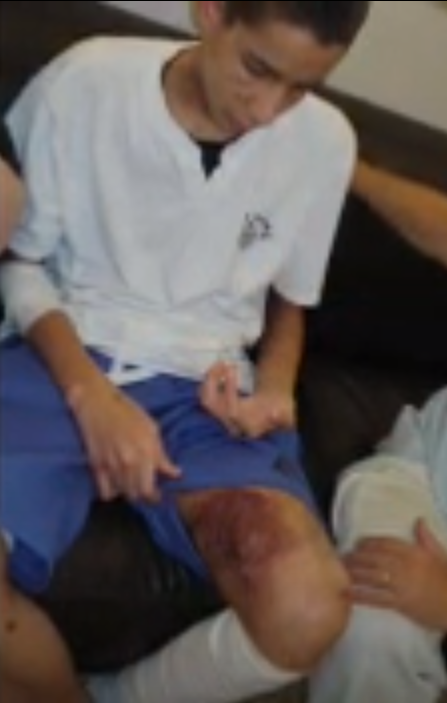 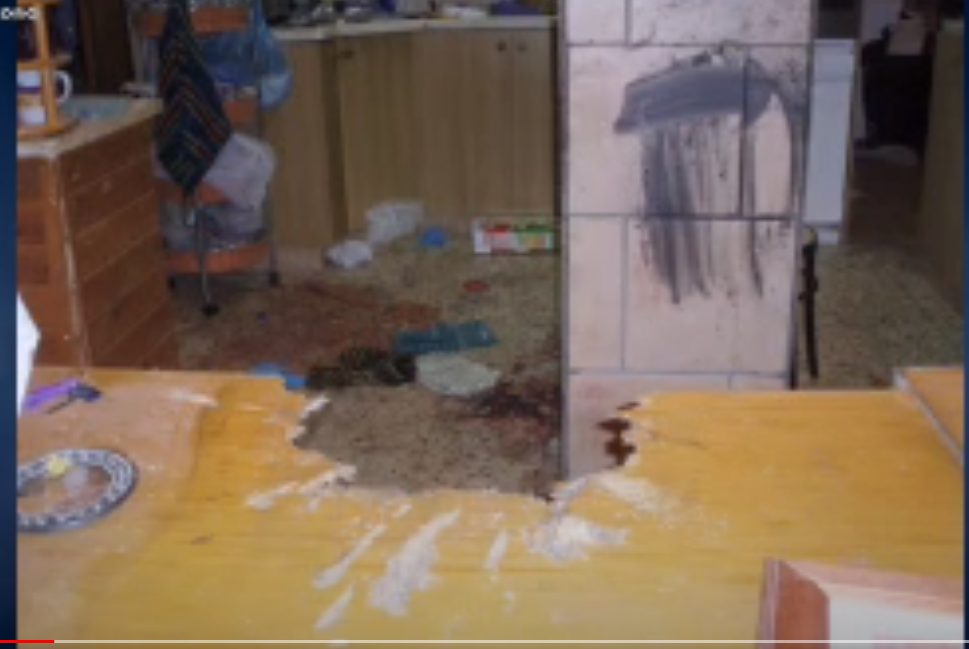 [Speaker Notes: https://www.youtube.com/watch?v=_bLc6LqLjd8
If HR-5 is passed, religious charities will NOT be able to use sexual identity as a basis for hiring, or facilities use, bathroom use.  If lose Georgia seats…
In our Corporate By-Laws our facility, clergy, staff will only officiate in a wedding of an XX woman and an XY man. HR-5 will override.
Next admin
Fund abortion by charities health plan
Legalize prostitution
Open borders
Military transgendering]
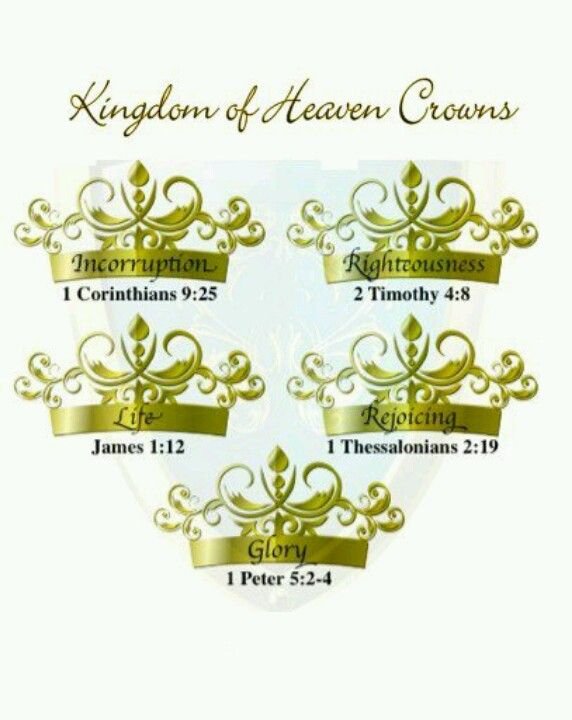 [Speaker Notes: https://i.pinimg.com/originals/92/1c/61/921c616534cd3d86dd8bde9bf17d52b3.jpg]
Crown  of Glory/Elder’s  1 Kefa/Pet 5.1-4 Therefore, I urge the congregation leaders among you, as a fellow-leader and witness to the Messiah’s sufferings, as well as a sharer in the glory to be revealed:  shepherd the flock of God
Crown  of Glory/Elder’s  1 Kefa 5.1-4 that is in your care, exercising oversight not out of constraint, but willingly,
Crown  of Glory/Elder’s
1 Kefa 5.2-4 as God wants; and not out of a desire for dishonest gain, but with enthusiasm; also not as machers domineering over those in your care,
[Speaker Notes: Examples, leaders, Servants
Clean toilets, Oneg, usher, media booth
Ministry is glorious and not glorious.]
1 Kefa 5.2-4 but as people who become examples to the flock. Then, when the Chief Shepherd appears, you will receive glory as your unfading crown
Mtt 10.41-42 Anyone who receives a prophet because he is a prophet will receive the reward a prophet gets, and anyone who receives a tzaddik because he is a tzaddik will receive the reward a tzaddik gets.
[Speaker Notes: Serve and bless]
Mtt 10.41-42 Indeed, if someone gives just a cup of cold water to one of these little ones because he is my talmid -- yes! -- I tell you, he will certainly not lose his reward!"
[Speaker Notes: Serve and bless]
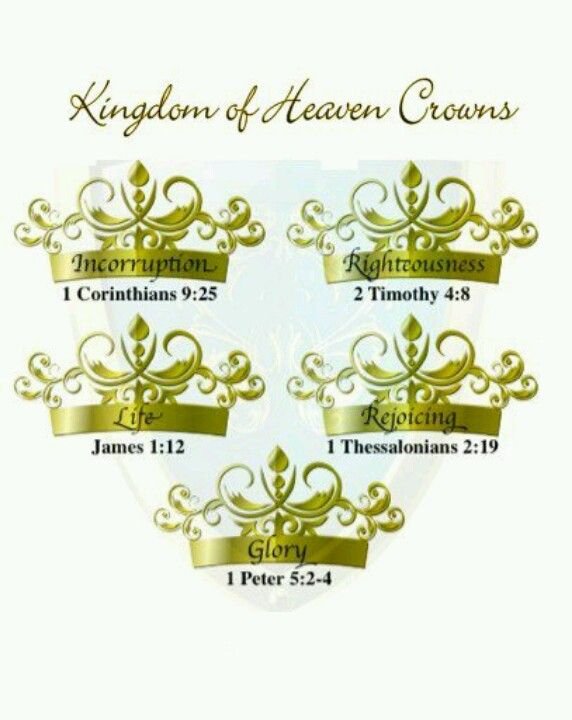 [Speaker Notes: https://i.pinimg.com/originals/92/1c/61/921c616534cd3d86dd8bde9bf17d52b3.jpg]
Crown of Righteousness/ Love His Appearing   
2 Tim 4 6-8 For as for me, I am already being poured out on the altar; yes, the time for my departure has arrived. I have fought the good fight, I have finished the race, I have kept the faith.
[Speaker Notes: Not living for this world
Responsible, yet treasure elsewhere.]
Crown of Righteousness/ Love His Appearing   2 Tim 4 6-8 All that awaits me now is the crown of righteousness which the Lord, “the Righteous Judge”, will award to me on that Day—and not only to me, but also to all who have longed for him to appear.
[Speaker Notes: .]
Outline:
MJ 6: good start, bad end, good end
Good end: 5 crowns to give back to the King Messiah Yeshua: soulwinners, victors, sufferers, servant leaders, faithful.
MJ 6.9-12 However, we want each one of you to keep showing the same diligence right up to the end, when your hope will be realized; so that you will not become sluggish, but will be imitators of those who by their trust and patience are receiving what has been promised.
1Yn 1.8 Watch yourselves, so that you won’t lose what you have worked for, but will receive your full reward.
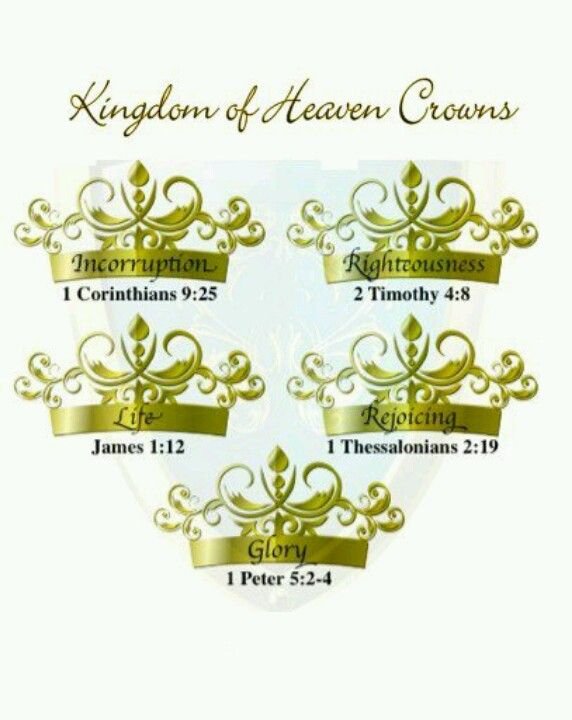 [Speaker Notes: https://i.pinimg.com/originals/92/1c/61/921c616534cd3d86dd8bde9bf17d52b3.jpg
Context: 
Love ea other
 = according to commandments
Many deceivers: יְשוּעַ not come in flesh
[wrong living, wrong doctrine  lose reward]]
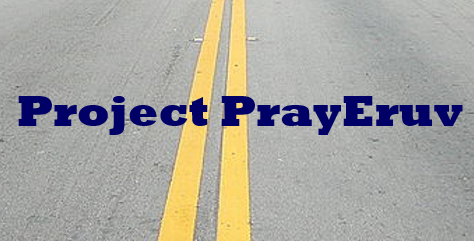